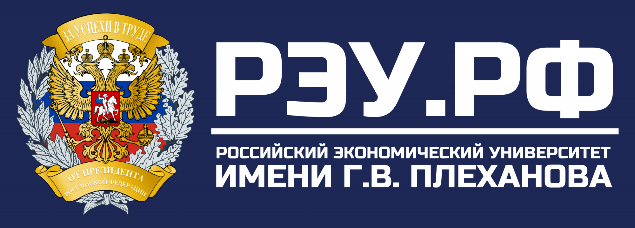 Выпускная квалификационная работа в формате стартапа на тему: Производство желе без сахара для диабетиков
Выполнил: Кисеков Адэль Аблаевич
Научный руководитель: Снатенков Артём Александрович
1
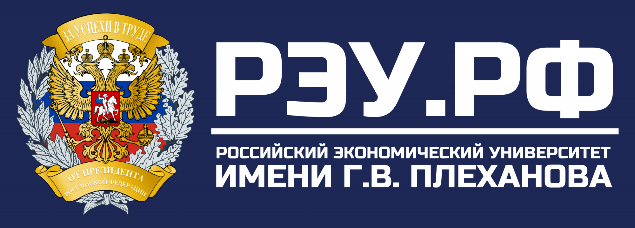 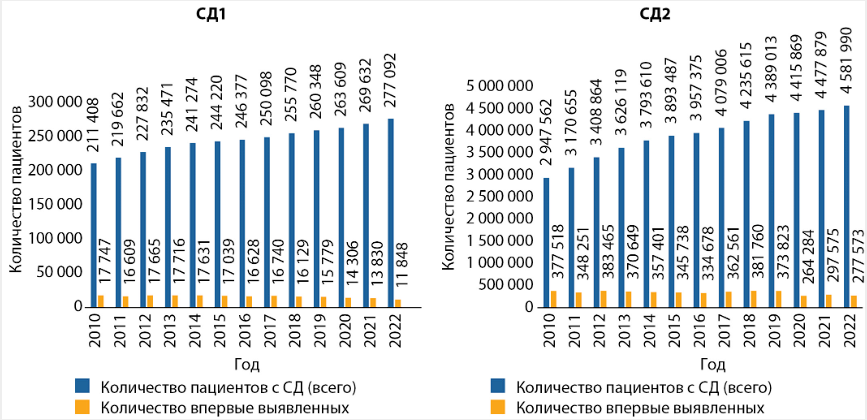 2
Рисунок 1 – Динамика количества пациентов с сахарным диабетом 1 и 2 типа в РФ
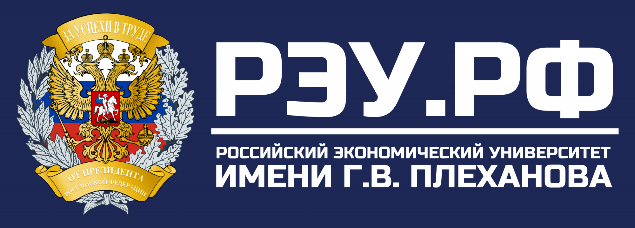 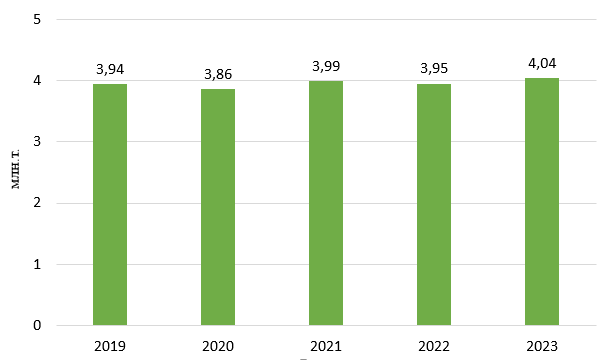 3
Рисунок 2 – Производство кондитерских изделий в России
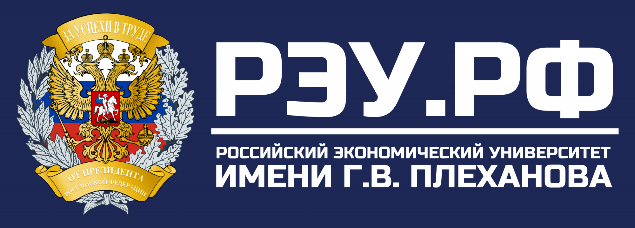 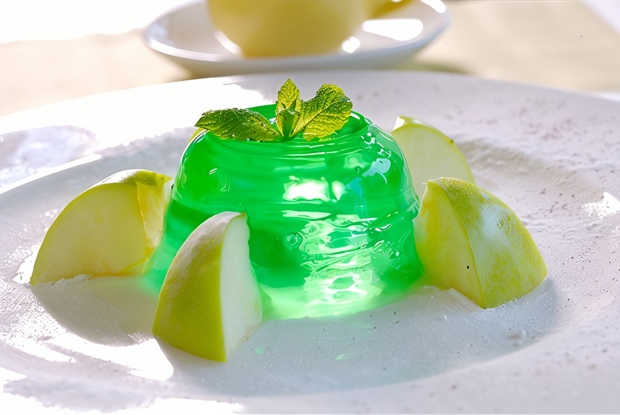 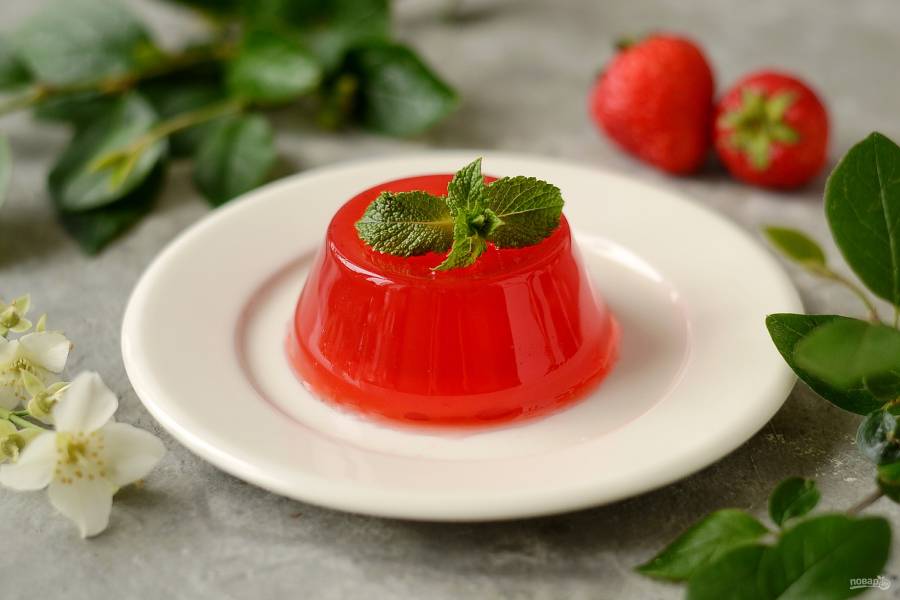 Рисунок 4 – Ягодное желе
Рисунок 3 – Фруктовое желе
4
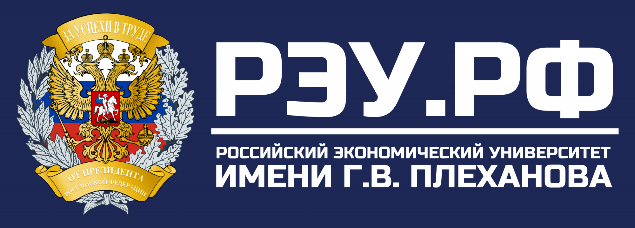 Таблица 1 – Производственный план
5
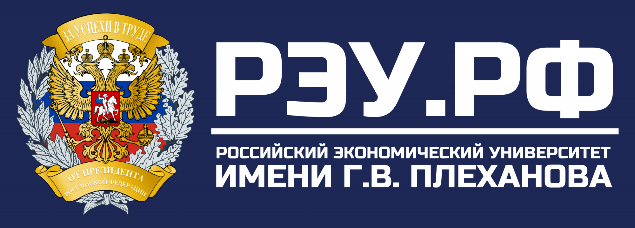 Таблица 2 – Затраты на начало проекта
6
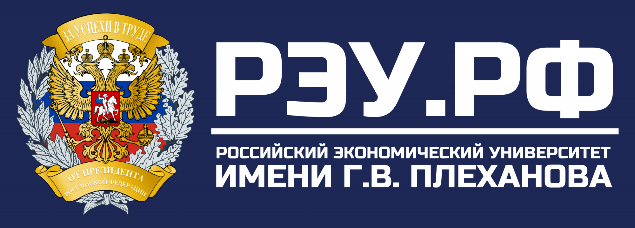 Таблица 3 – Разовые расходы
7
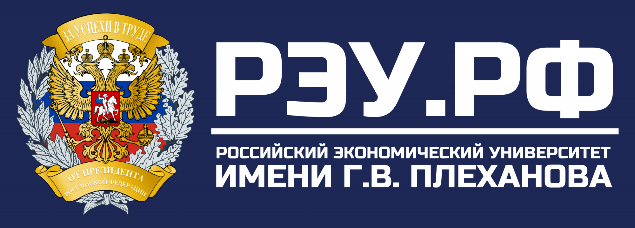 Таблица 4 – Переменные затраты
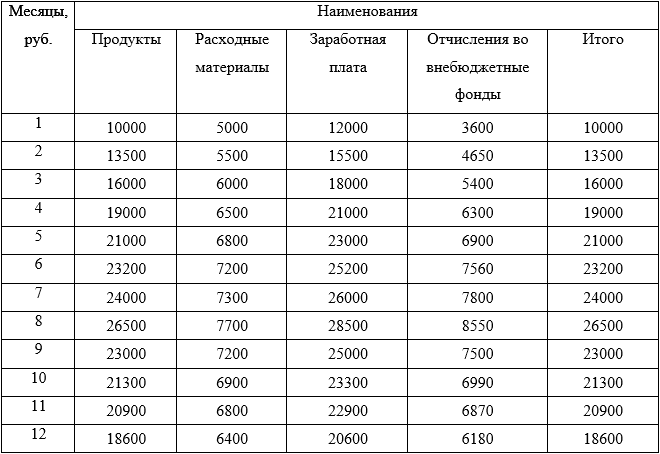 8
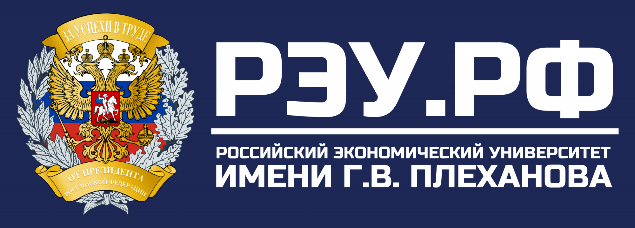 Таблица 5 – Постоянные затраты
9
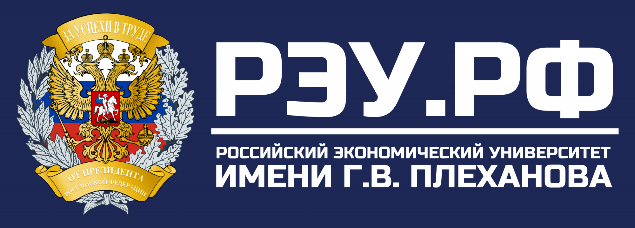 Таблица 6 – Прогноз доходов/расходов
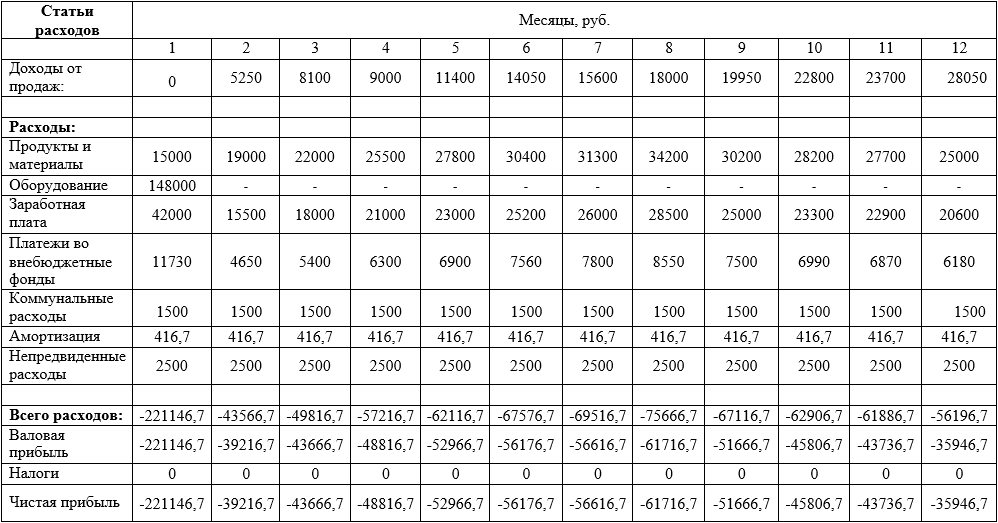 10
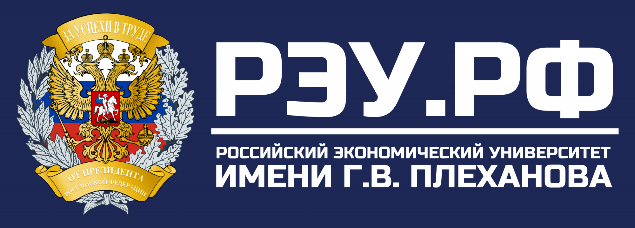 Таблица 7 – Маркетинговый план
11
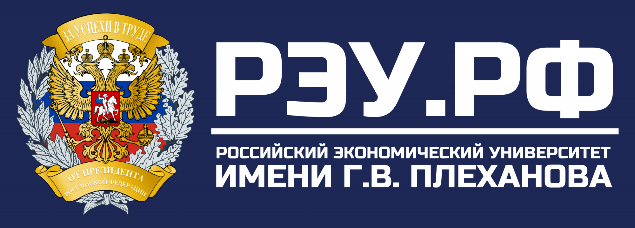 Продолжение таблицы 7
12
Доклад окончен, спасибо за внимание!
13